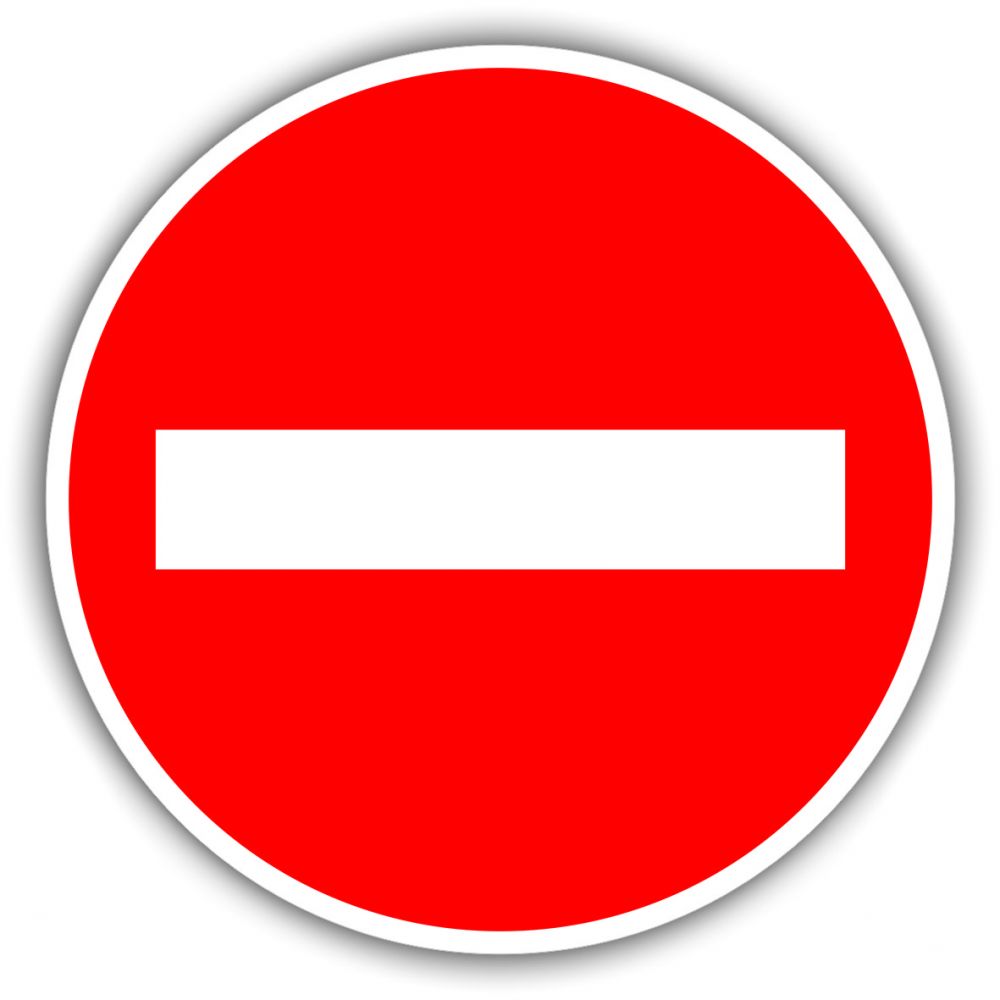 Jogosulatlan információ
Felhasználható információk
Szabályos licitekből és kijátszásokból származó információk
Elfogadott szabálytalan licitekből származó információk
Visszavont tevékenységből származó jogos információ (vétlen vonal!)
Olyan információ, amellyel a játékos már akkor rendelkezett, mielőtt kivette a lapjait a tokból, és a szabálykönyv nem tiltja a felhasználását
Saját eredmény, ellenfél jellegzetessége, versenykiírás
Jogosulatlan információ
MINDEN MÁS!
Például…
Nem tempóban érkező licit/kijátszás
Megjegyzés , hangsúly, modorosság
Kopogás/nem kopogás
Felvilágosítás (ha helytelen…)
Visszavont licit/kijátszás (szabálysértő vonal)
…vagy bármi más, ami információhoz juttatja a partnert
Mi a teendő?
Kérdezd meg, mi történt! Ellenőrizz! Screen esetén ellenőrizd, hogy honnan származott az információ!
Ha még megy a játék, folytassák, és akit kár érhetett, az hívjon vissza, ha kár érte.
Ha vége a játéknak, kérdezd meg, milyen kár érte.
Kérdezz meg hasonló szintű játékosokat, hogy mit tettek volna az adott helyzetben.
Ha (majdnem) mindenki ugyanazt, az eredmény marad. 
Ha van logikus alternatíva, akkor az eredményt módosítjuk!
Logikus alternatíva
„Logikus alternatíva az, amelyet a játékosok szintjén álló játékosok közül a kérdéses pár rendszerét  használók jelentős része fontolóra venne, és néhányan közülük ezt választanák.”
Irányszám: ha 20% ezt választja, az már logikus alternatíva.
Emberek megkérdezése
Ha el kell dönteni, hogy egy licit/kijátszás logikus alternatíva-e, meg kell kérdeznünk embereket.
A helyes kérdés: mit licitálnál/hívnál, ebben a helyzetben? Ehhez tudni kell a kérdéses pár rendszerét, az addigi liciteket és a további licitek jelentését. A jogosulatlan információt nem is említjük.
Előre elhatározott számú embert kérdezzünk, általában ötöt.
Mindig kb. azonos szintű, licitnél pedig inkább azonos nemű/stílusú játékosokat kérdezz!
Mire módosítjuk az eredményt?
Ha van logikus alternatíva, akkor a szabálysértő azt kell hogy válassza – és innentől meg kell becsülnünk, mi történhetett volna ez után.
Ha súlyozott eredményt ítélünk, nem vehetjük figyelembe a szabálytalanság által elért eredményt! (2017-től benne is van a szabálykönyvben)
Eljárási büntetés jogosulatlan információ felhasználása esetén adható!
PÉLDÁK
Osztó: Észak,K-Ny bellben

	K 5
 	A Q 10 4
 	K Q 7 5
 	Q 6 2
 A Q 9 8 7 6	J 3
 6 3		J 9 8 7 2
 9 8 6 3		4 2
 9		A 8 7 5
	10 4 2
 	K 5
	A J 10
 	K J 10 4 3
Dél	Nyugat	Észak	Kelet
		1NT	passz
3NT	...passz	passz	passz

Indulás: J, eredmény: -2
Jogosulatlan információ – mivel indulna a nép? Ha nem mindenki pikkel, akkor sajnos ő sem indulhat azzal.
Osztó: Észak,K-Ny bellben

	K 5 4
 	A Q 10 4
 	K Q 5
 	Q 6 2
 A Q J 8 7 6	9 3
 9 8 		J 7 4 3 2
 9 8 6 3		4 2
 A		9 8 7 5
	10 2
 	K 5
	A J 10 7
 	K J 10 4 3
Dél	Nyugat	Észak	Kelet
		1NT	passz
3NT	...passz	passz	passz

Indulás: 9, eredmény: -2
Jogosulatlan információ – mivel indulna a nép? Ebből a lapból elég sok pikk indulás lesz várható, ha mázlija van keletnek, megússza.
Osztó: Észak, É-D bellben

	 A
 	A Q J 7 6
 	Q 6 3
 	A Q 9 6
 9 8		K Q J 10 7 6 5 4 
 K 4 3 2		5 
 J 10 7 5 4	K 2
 7 5 		J 4
	 3 2
 	10 9 8
	A 9 8
 	K 10 8 3 2
Dél	Nyugat	Észak	Kelet
		1 *	4 **
x	5 	x	5
x	körpassz

* Precíziós
** Nyugat kopog, hogy timbuktu (treff vagy pirosak).

Eredmény: -3, +500
Kelet jogosulatlan információt kapott - 5* -10. Vagy valami ilyesmi. Eljárási büntetés IMP-n már nem is kell.
Screen, osztó: Nyugat, ált. mans

	K Q
 	A 9 6 4 3
 	K 6 3
 	9 8 7
 9 6 4 2		A J 8 7 5
 K Q J 5 2	10 7
 Q 8		A 9 5 4 2
 J 6		2
	10 3
 	8
	J 10 7
 	A K Q 10 5 4 3
Dél	Nyugat	Észak	Kelet
	2*	passz	4
...passz	passz	x	körpassz

* Gyenge, majorok legalább 5-4	
Indulás: A, eredmény: -1
Kérdezzük meg, mi történt a SW oldalon a 4 után. Ha dél gondolkodott, jogosulatlan információ – a kontrát elvesszük, ÉD-et meg...szidjuk.
Osztó: Dél, ált. bell

	 7 6 3
 	8 6
 	J 5 
 	A 10 7 6 5 3
 Q 9 4		K J 8 5
 A 9 4 2		Q J 10 5 3
 A 10 6 2	 9 4
 Q 4		 8 2
	A 10 2
 	K 7 
	K Q 8 7 3
 	K J 9
Dél	Nyugat	Észak	Kelet
1NT	passz*	passz	2 **
passz	3 	körpassz	

* Nyugat megkérdezi, hogy milyen erős az 1NT
** majorok
	
Indulás: J, eredmény: =
Jogosulatlan információ – mi lett volna az 1NT-ban az eredmény? Talán +1?
Screen, osztó: Nyugat, ált. mans

	A 4 2
 	Q 10 9 8
 	7 2
 	A 10 5 3
 K J 9		Q 10 8 5 3
 A 7 5 3		6
 5 4 3		K J
 Q 9 4		K 8 7 6 2
	7 6
 	K J 4 2
	A Q 10 9 8 6
 	J
Dél	Nyugat	Észak	Kelet
	passz	passz	2
3 	3 	...3NT	passz
4 	körpassz
	
Indulás: 9, eredmény: =
Kérdezzük meg, mi történt a NE oldalon a 3 után. Ha észak gondolkodott, jogosulatlan információ. A felvétel 3NT, az eredmény -1 (pikk-pikk után kelet átüti, és treffre fordul). És ezzel eldöntjük, hogy ki jut az IBBF-en a négy közé....